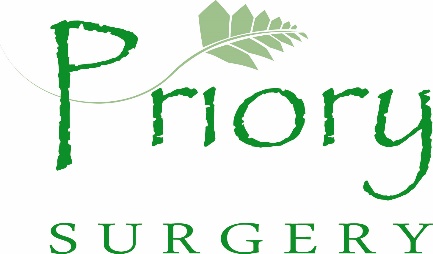 Welcome to Priory Surgery
Tel:  0117 949 3988
www.priorysurgerybristol.co.uk
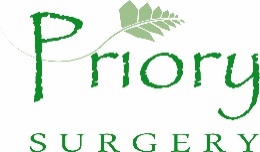 In July 2024
We provided over
4547
Overall appointments
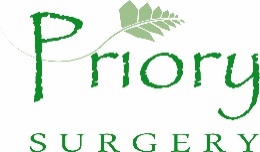 Your Named GP
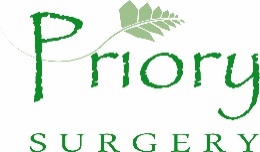 Breakdown of appointments offered
GP’s/ANP/Trainee doctors and student doctors – 1962
Nursing/Chronic Illness reviews - 1790
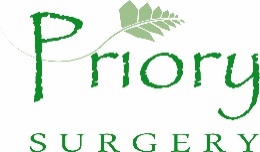 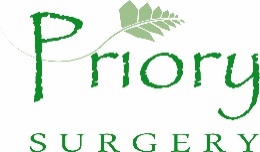 In July 2024
We handled over
6747
Telephone calls
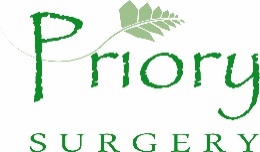 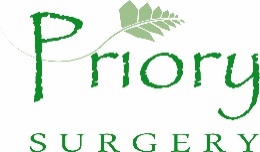 Call Figures from July 2024
We took 6747 telephone calls
Average time in real queue – 10 seconds (after call back was cleared)
Average time in call back queue – 48 minutes 17 seconds
1827 Patients hung-up/abandoned call before we could answer
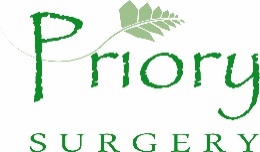 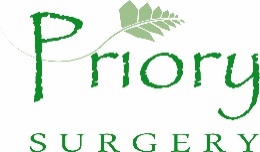 We offered PCN Appointments
Physio – 114
Mental Health and Wellbeing coach – 207
Social Prescriber – 89
Pharmacist - 119
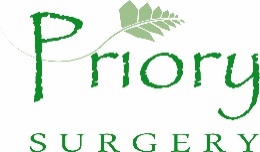 Your Named GP
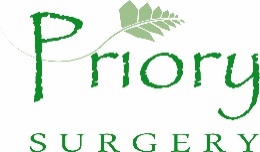 In July 2024
141
Patients did not attend their booked appointments
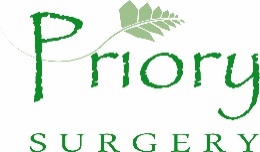 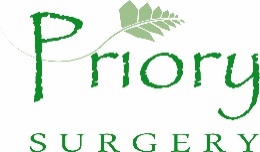 DNA’s for July 2024

GP’s – 11
Nursing staff – 112
PCN – 15
Other - 3
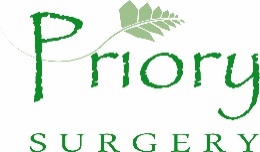 Impact of Missed Appointments
Demand for appointments is very high, and whilst we are aware that there are some circumstances which can make a missed appointment inevitable, their impact can be significant, leading to:

An overall increase in waiting times 
Frustration for both staff and patients 
A waste of resources 
A potential risk to the health of other patients because of the above

We would therefore politely request patients to contact the surgery and let us know, if you are unable to attend your appointment.
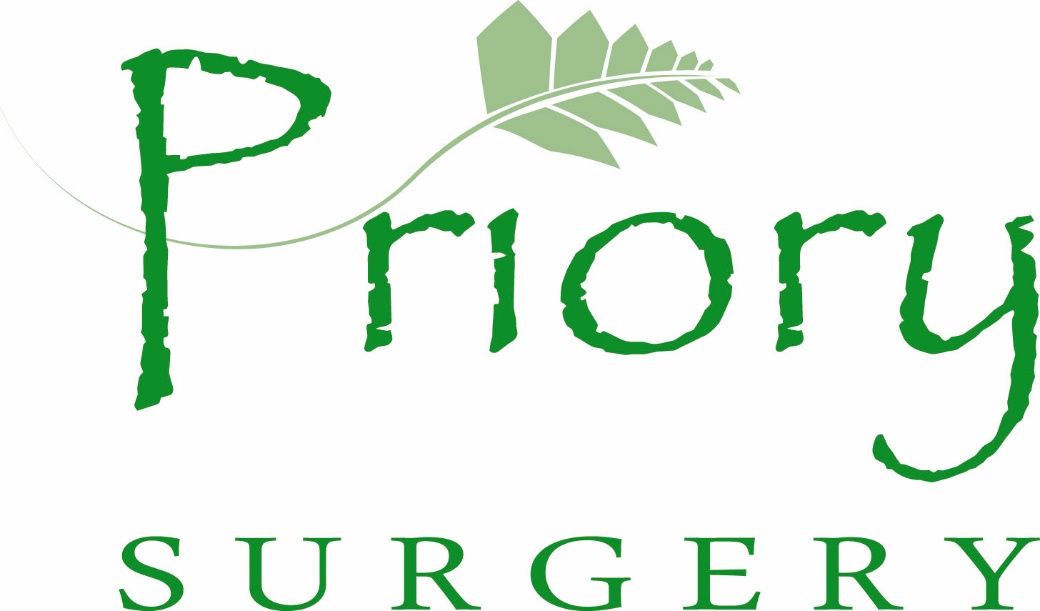 Tel:  0117 949 3988
www.priorysurgerybristol.co.uk